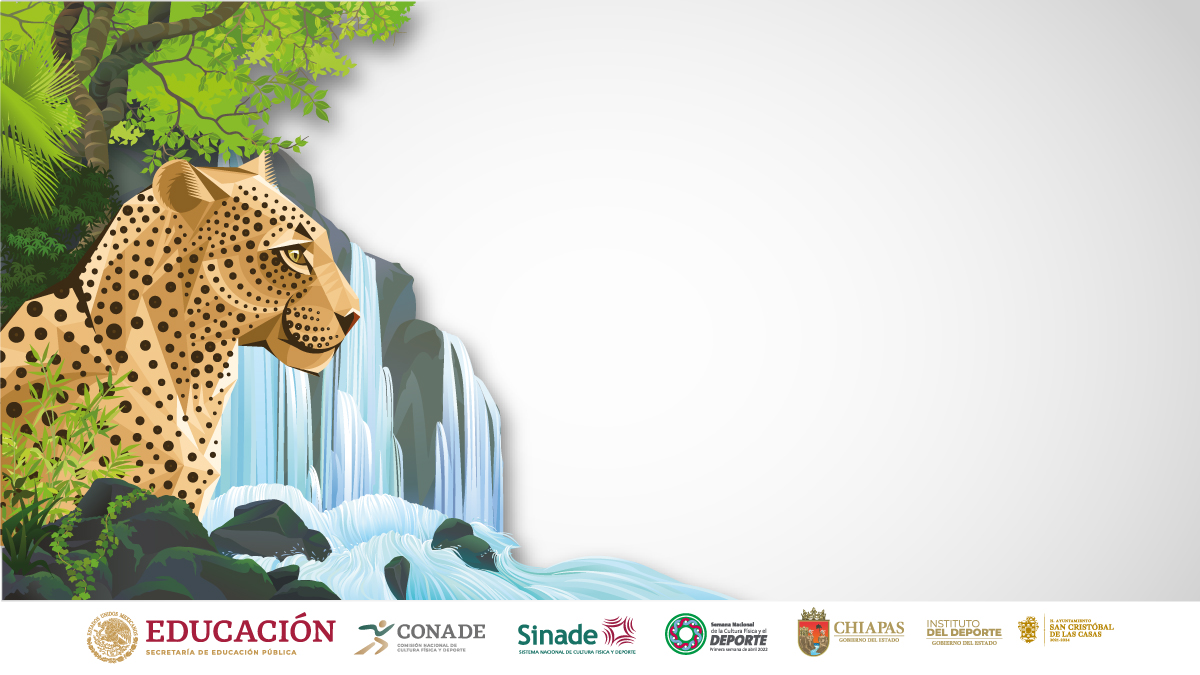 Inicio de la preparación para eventos del Ciclo Olímpico 2024
Subdirección de Calidad para el Deporte
Dirección de Alto Rendimiento
Abril, 2022
Total de actividades programadas para la preparación abril - diciembre 2022
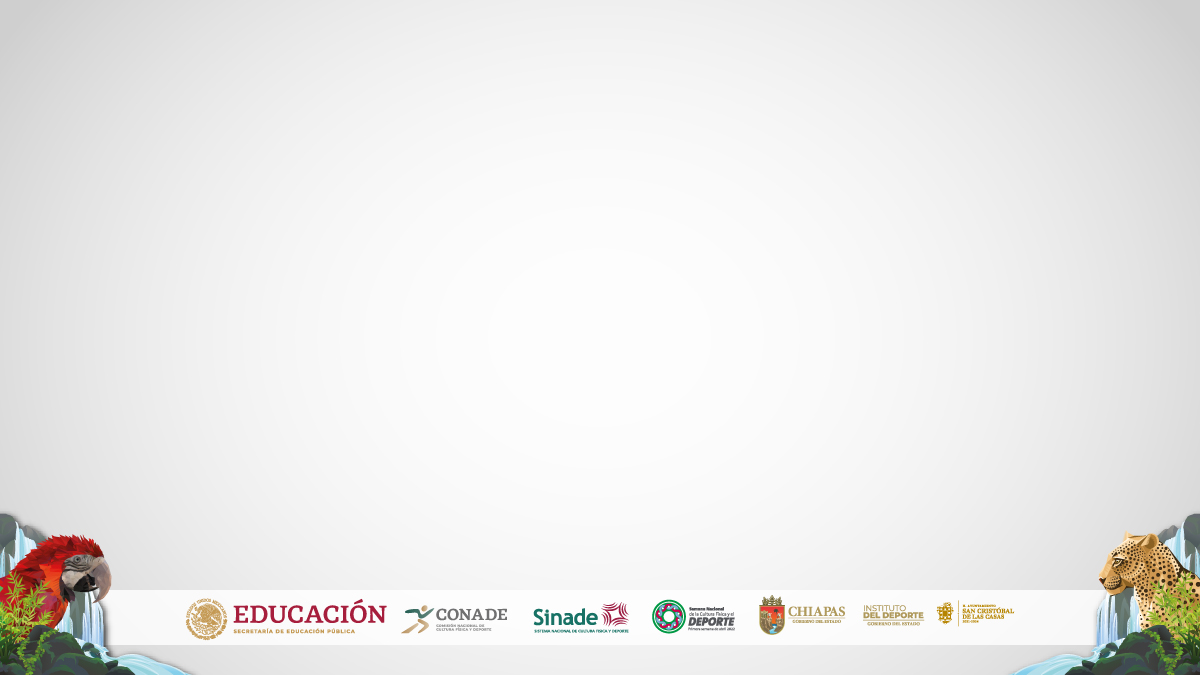 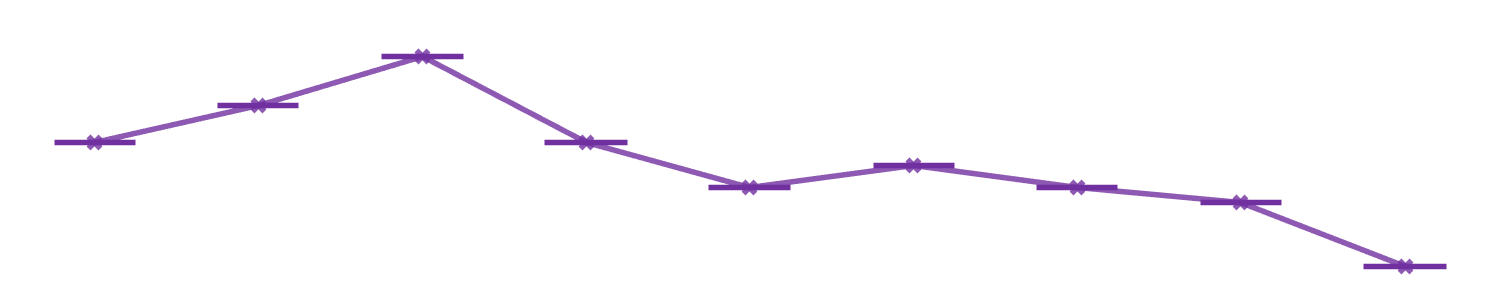 32.5%
(187)
18.1%
(104)
49.5%
(285)
Se tienen programadas 576 actividades de apoyo a la preparación, para 80 disciplinas deportivas tanto de convencional como en deporte adaptado. 49.5% (285) se realizará en el segundo trimestre; 32.5% (187) están programadas para el tercer trimestre y 18.1% (104) se tienen contemplado realizarse en el último trimestre de 2022.
Campeonatos Mundiales programados para el periodo abril - diciembre 2022
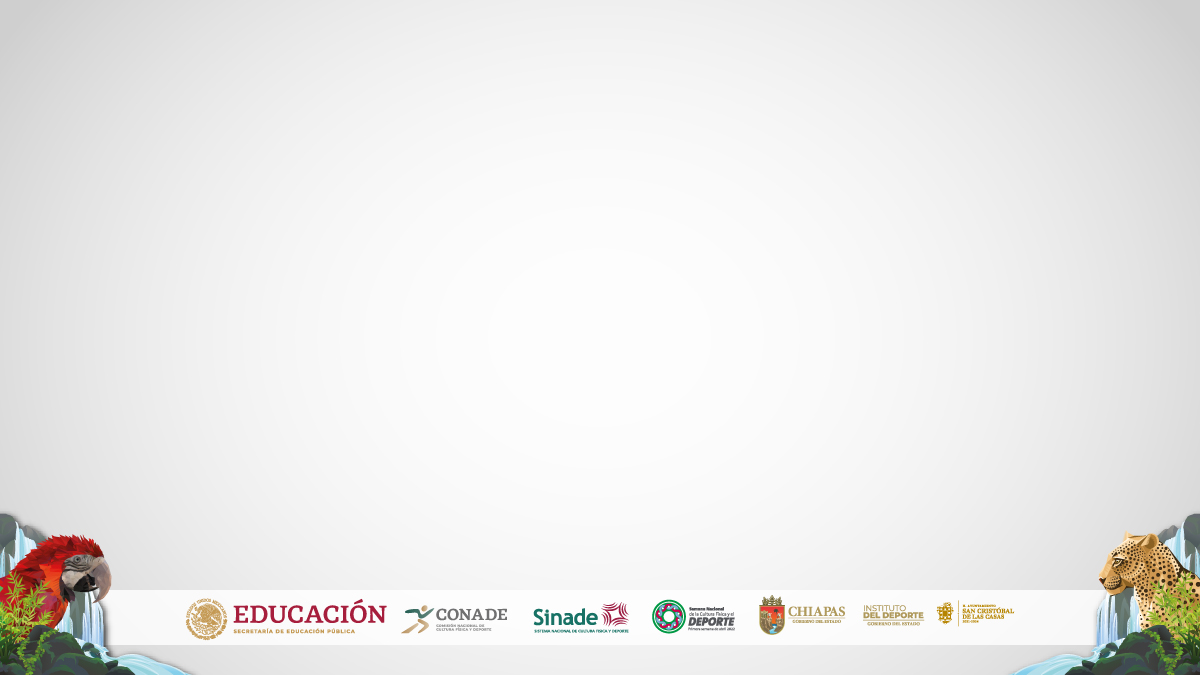 53.8%
(49)
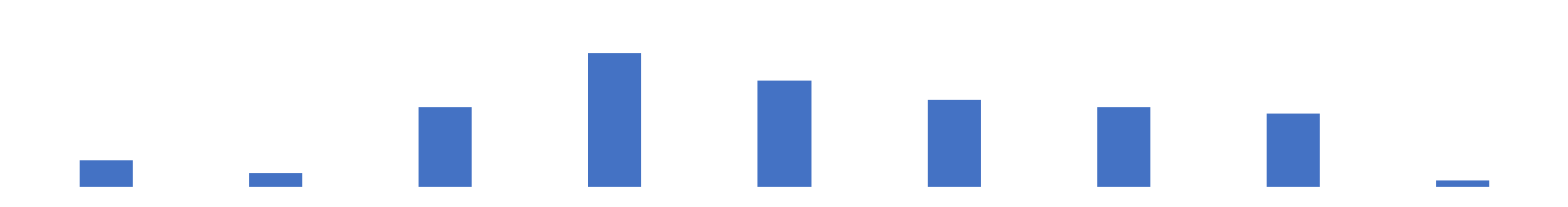 19.8%
(18)
26.4%
(24)
Se tienen programadas 91 Campeonatos Mundiales, en 51 disciplinas deportivas tanto de convencional como en deporte adaptado. 19.8% (18) se realizará en el segundo trimestre; 53.8% (49) están programadas para el tercer trimestre y 26.4% (24) se tienen contemplado realizarse en el último trimestre de 2022.
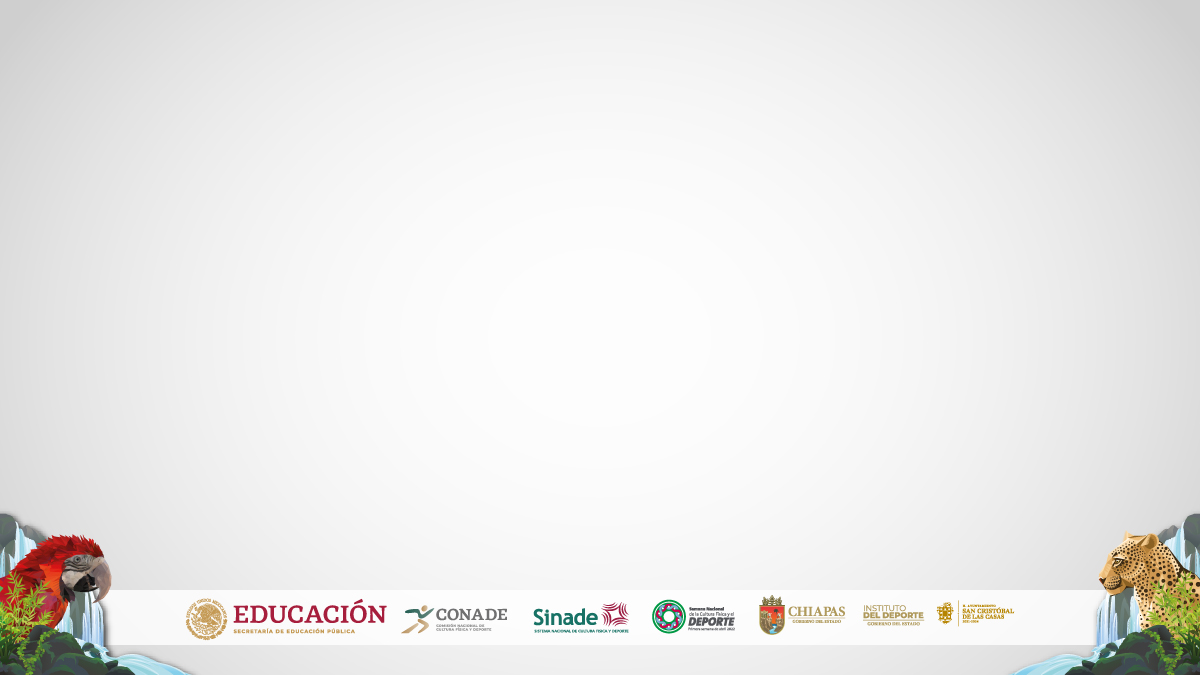 52.7%
(48)
Distribución de continentes de los Campeonatos Mundiales
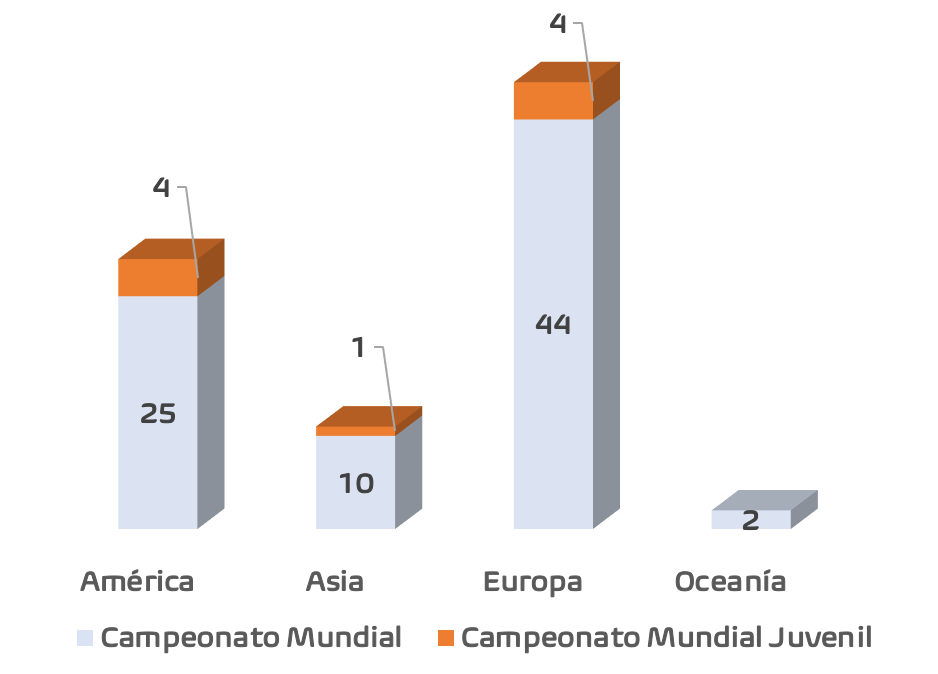 31.9%
(29)
12.1%
(11)
Se tiene previsto que México participe en 91 Campeonatos Mundiales; 9 Juveniles y 82 en Categoría Mayor.

Un Campeonato Mundial (Para-TKD) esta por definirse .
2.2%
(2)
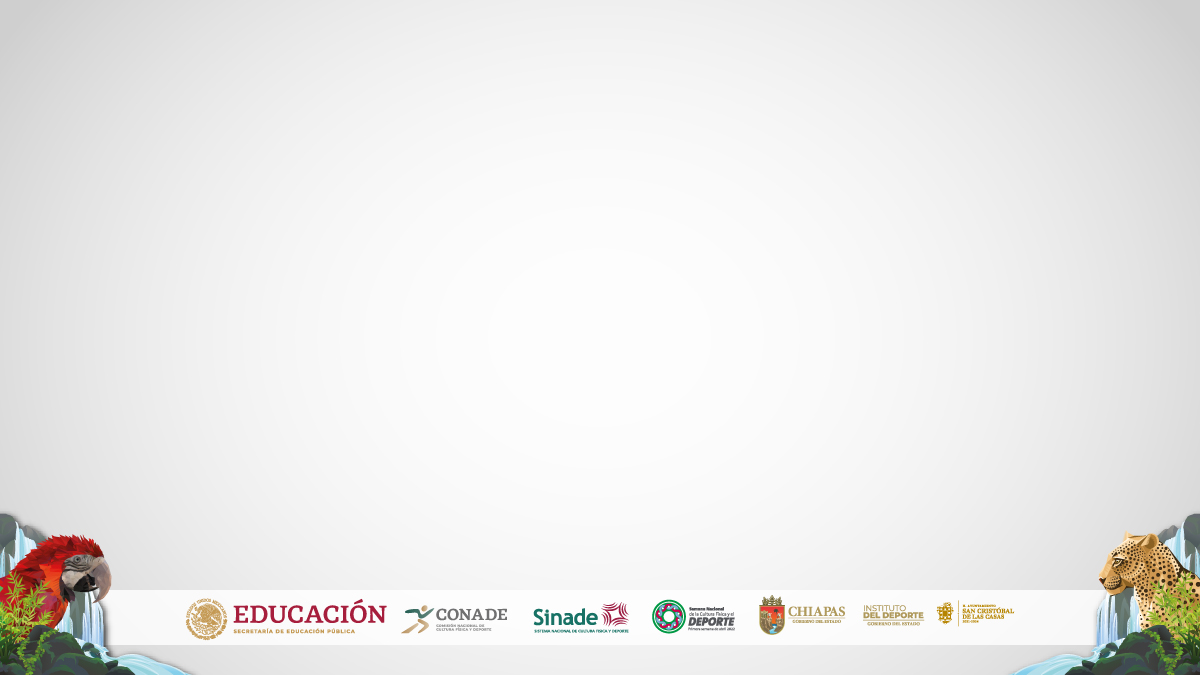 Resultados de las participaciones de Mexicanos en el periodo ene-mar 2022
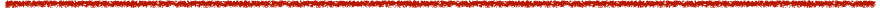 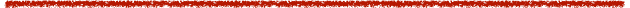 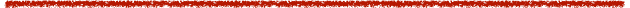 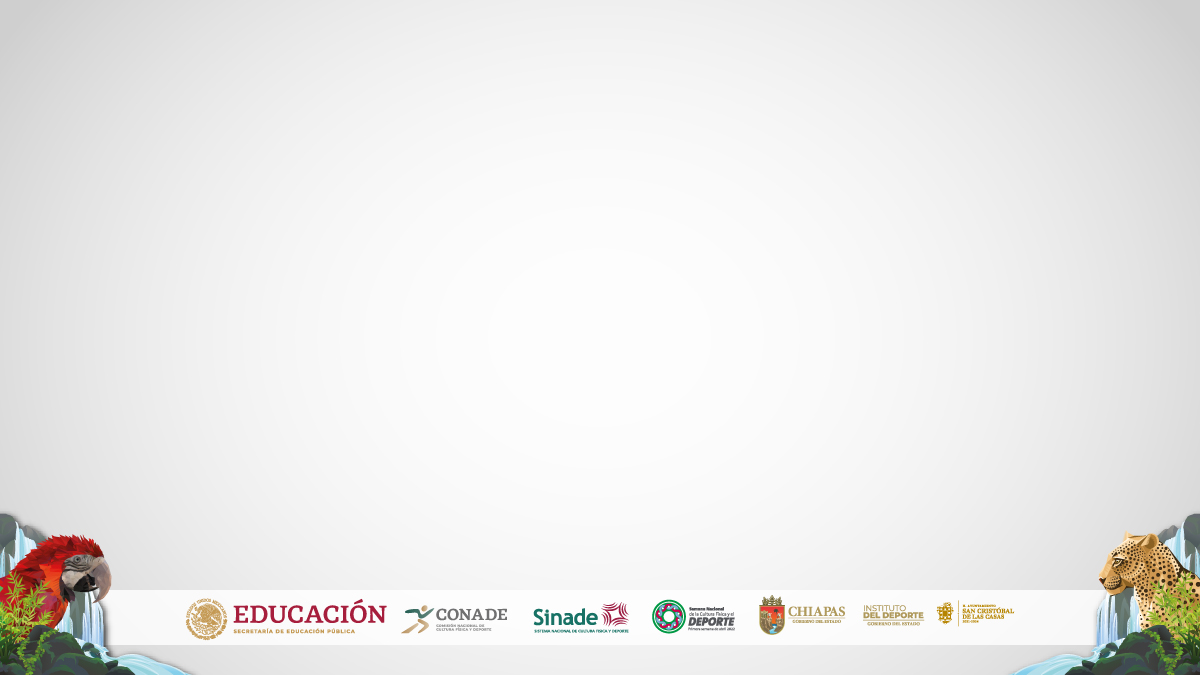 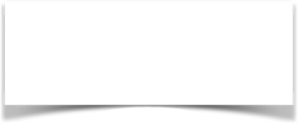 23 de junio - 8 julio 2023
Estatus rumbo a
15 Meses; 64 Semanas
Se tiene proyectado convoquen 53 disciplinas deportivas para un aproximado de 490 pruebas como máximo. 
Actualmente se han contabilizado de acuerdo con reuniones con Asociaciones Deportivas Nacionales un total de 28 pruebas calificadas con una cuota de 128 deportistas.
En Veracruz 2014 se convocaron 432 pruebas y en Barranquilla 2018 se convocaron 451pruebas.
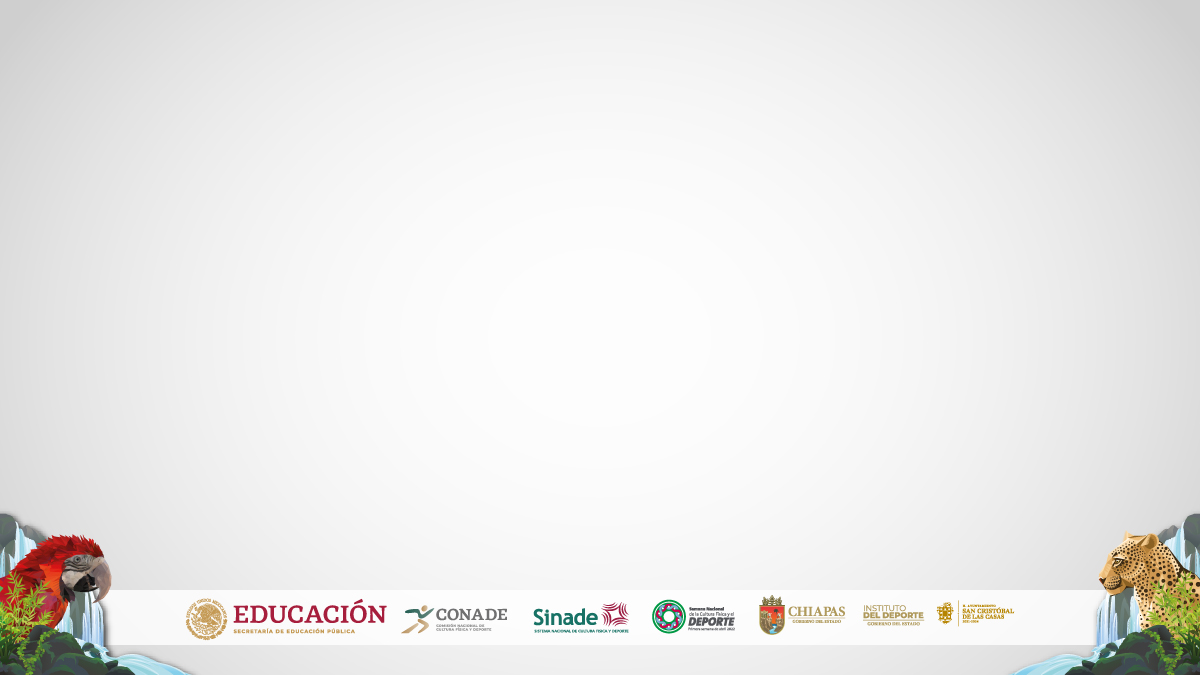 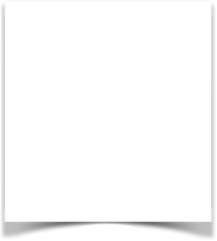 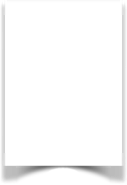 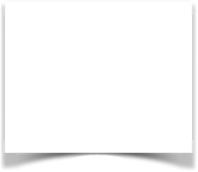 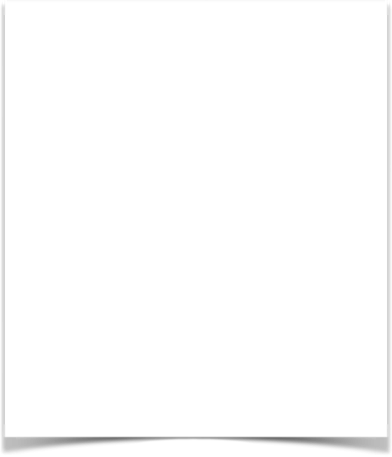 Antecedente de participación en Juegos Centroamericanos y del Caribe
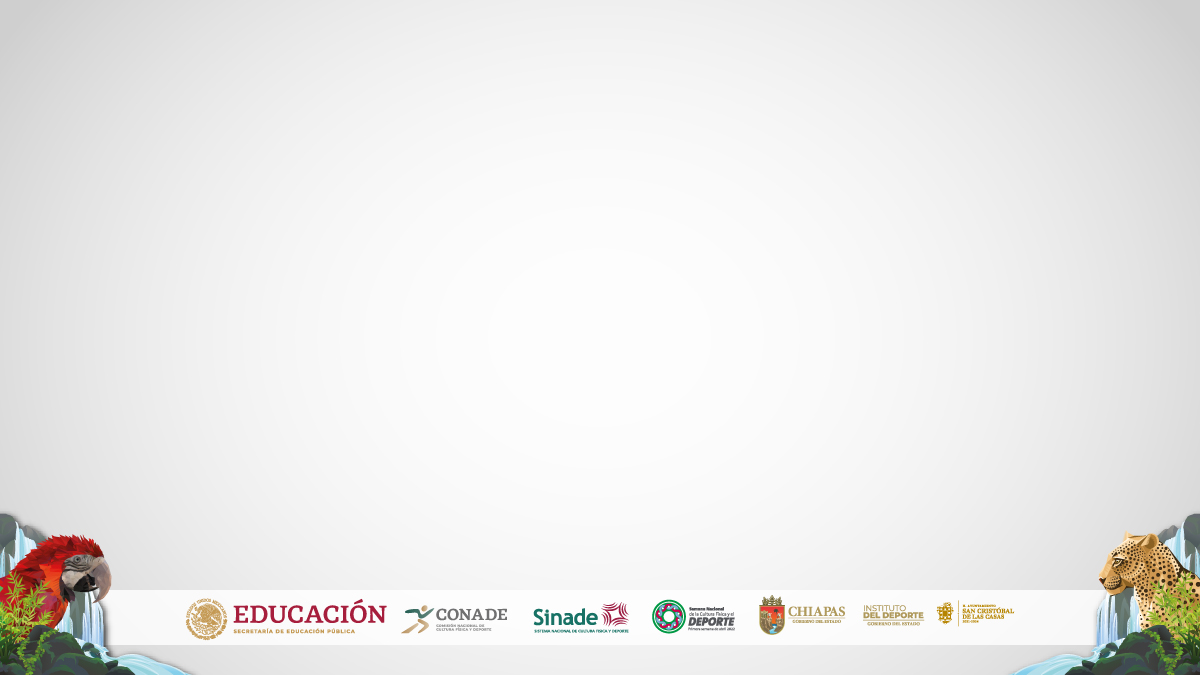 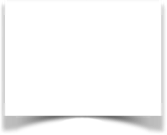 20 octubre - 5 noviembre 2023
Estatus rumbo a
19 Meses;  81 Semanas
Se convocan 54 disciplinas deportivas, esta proyectado que como mínimo convoquen 419 pruebas. 
Actualmente se han contabilizado de acuerdo con reuniones con Asociaciones Deportivas Nacionales un total de 30 pruebas calificadas con una cuota de 52 deportistas, lo anterior con cuotas obtenidas de los pasados Juegos Panamericanos Junior celebrados en Cali 2021 y eventos clasificatorios.
En Toronto 2015 se convocaron 366 pruebas y en Lima 2019 se convocaron 419.
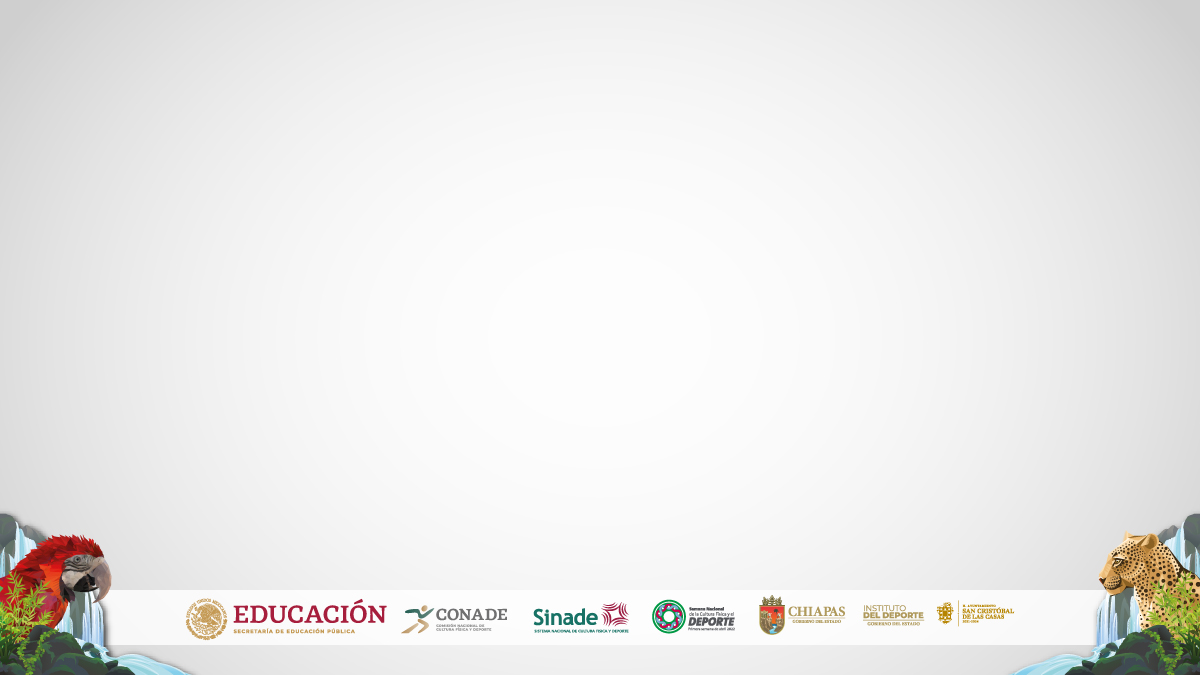 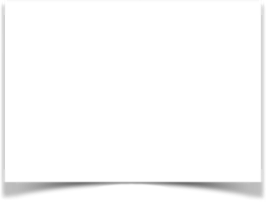 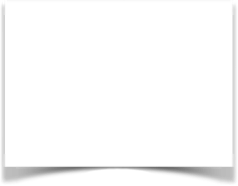 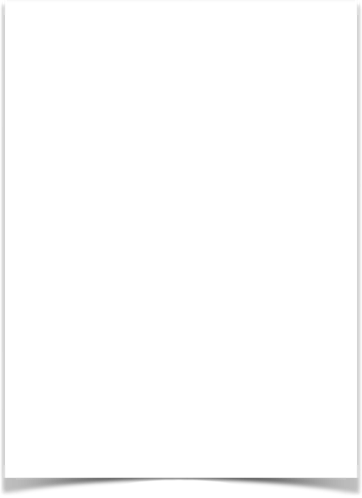 Antecedente de participación en Juegos Panamericanos
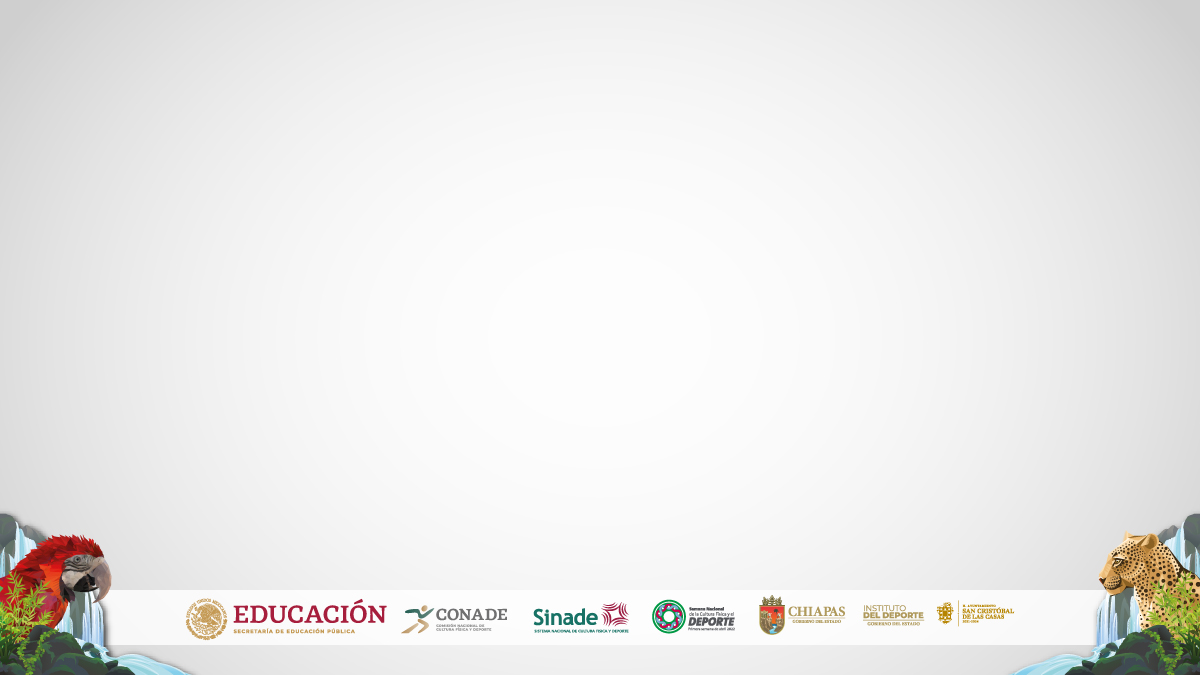 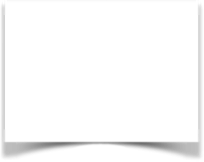 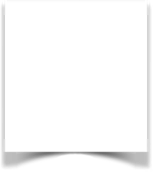 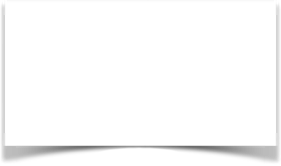 2022
2023
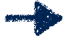 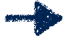 Alineación de eventos de preparación  y fundamentales del Ciclo 2024
91 Campeonatos Mundiales
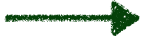 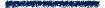 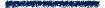 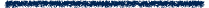 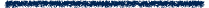 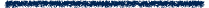 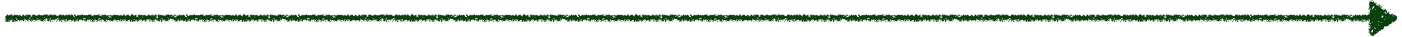 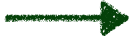 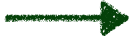 Periodo de calificación de cuotas
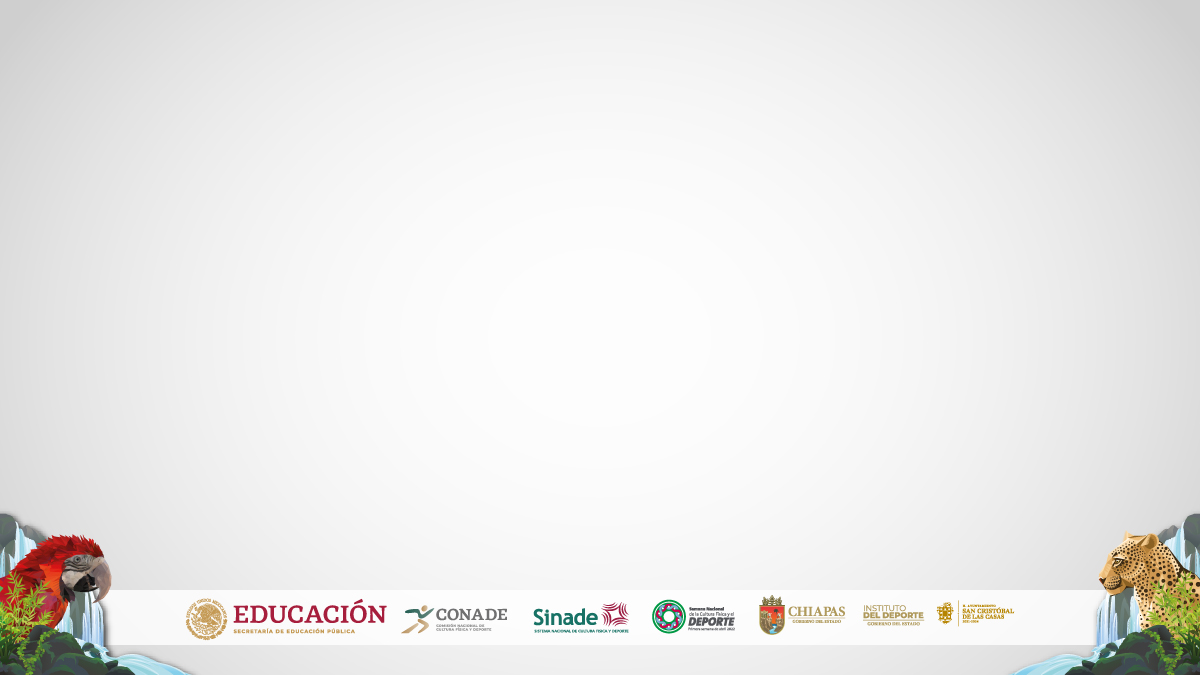 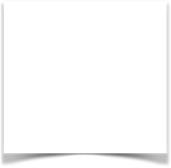 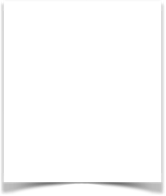 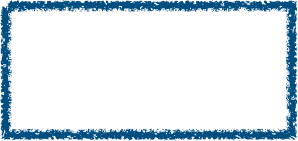 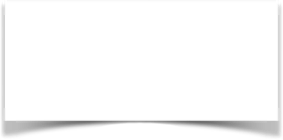 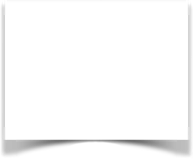 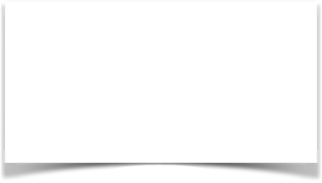 Soporte de financiamiento
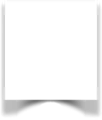 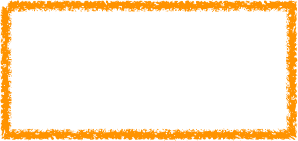 Órganos de Cultura Física y Deporte
Asociaciones Deportivas Nacionales
Colaboración estratégica rumbo a París 2024
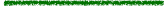 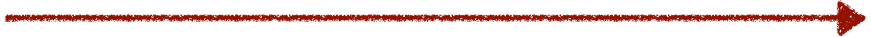 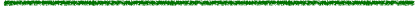 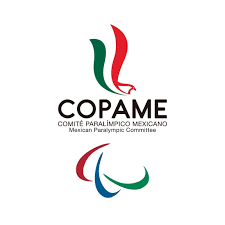 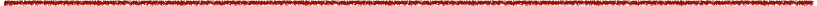 El trabajo colaborativo y la suma de esfuerzos interinstitucionales garantizarán los altos resultados deportivos del Deporte de Alto Rendimiento Mexicano en presente Ciclo Olímpico
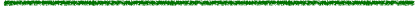 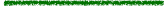